Сабақтың тақырыбы
Адалдықты мұра еткен ұлы Абай
6 «Б» сыныбы
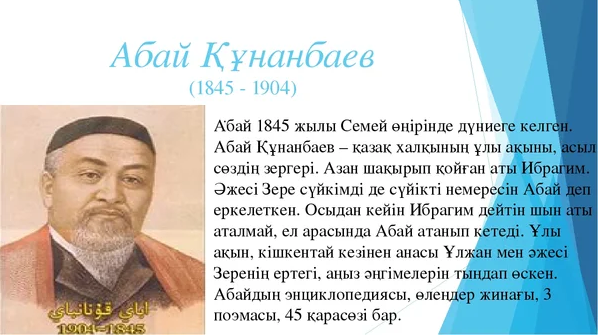 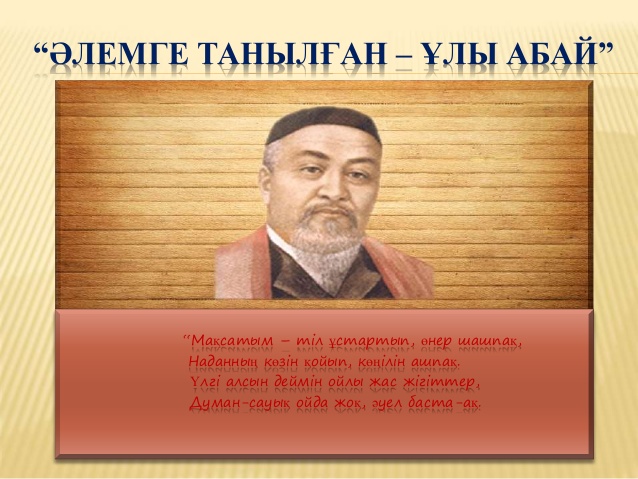 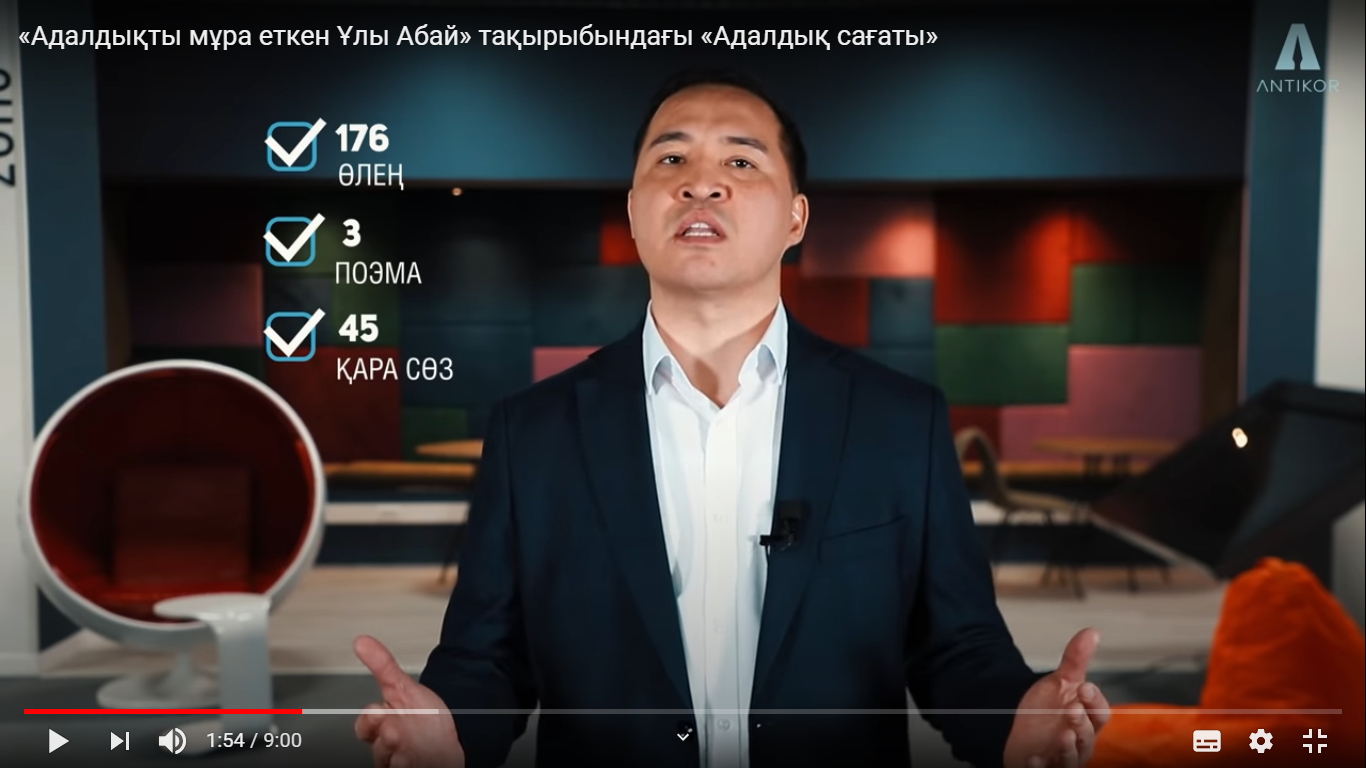 https://www.youtube.com/watch?v=ZSM38Eh37YQ
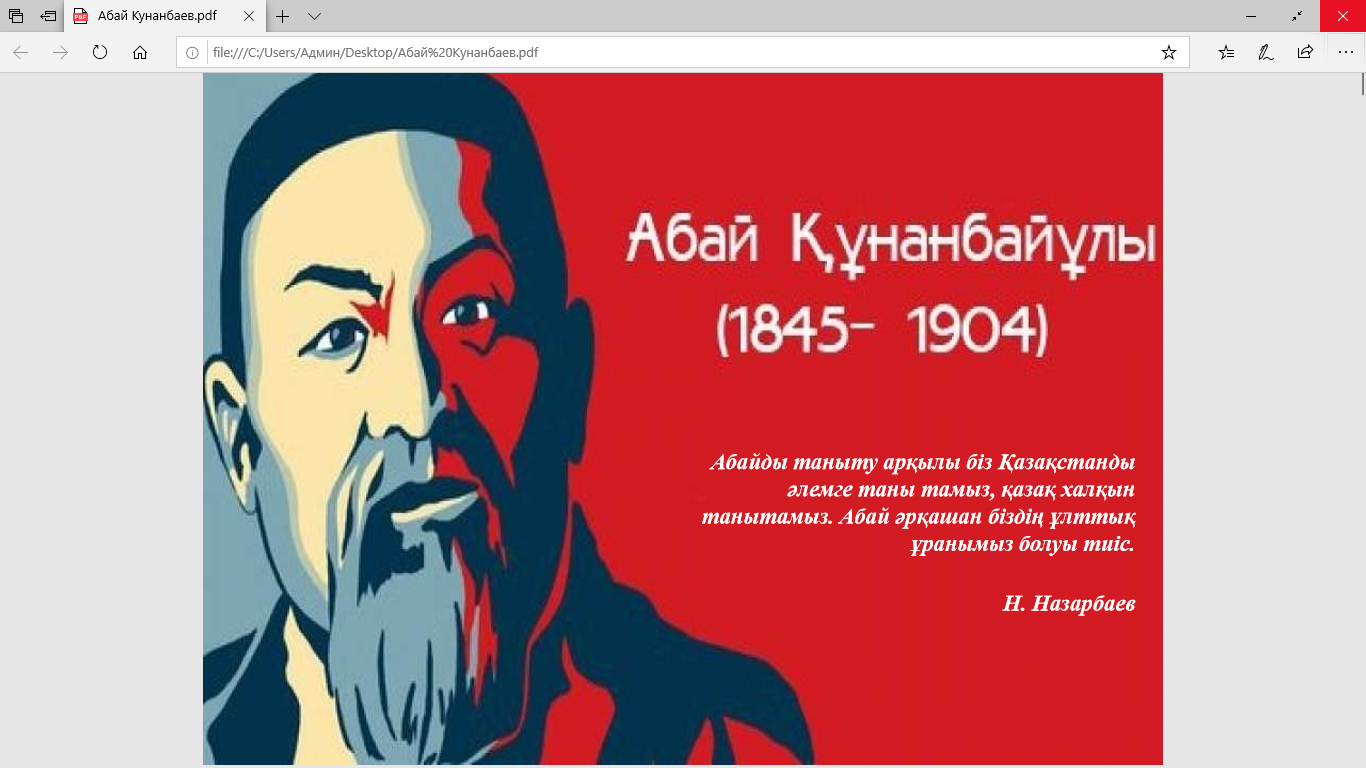 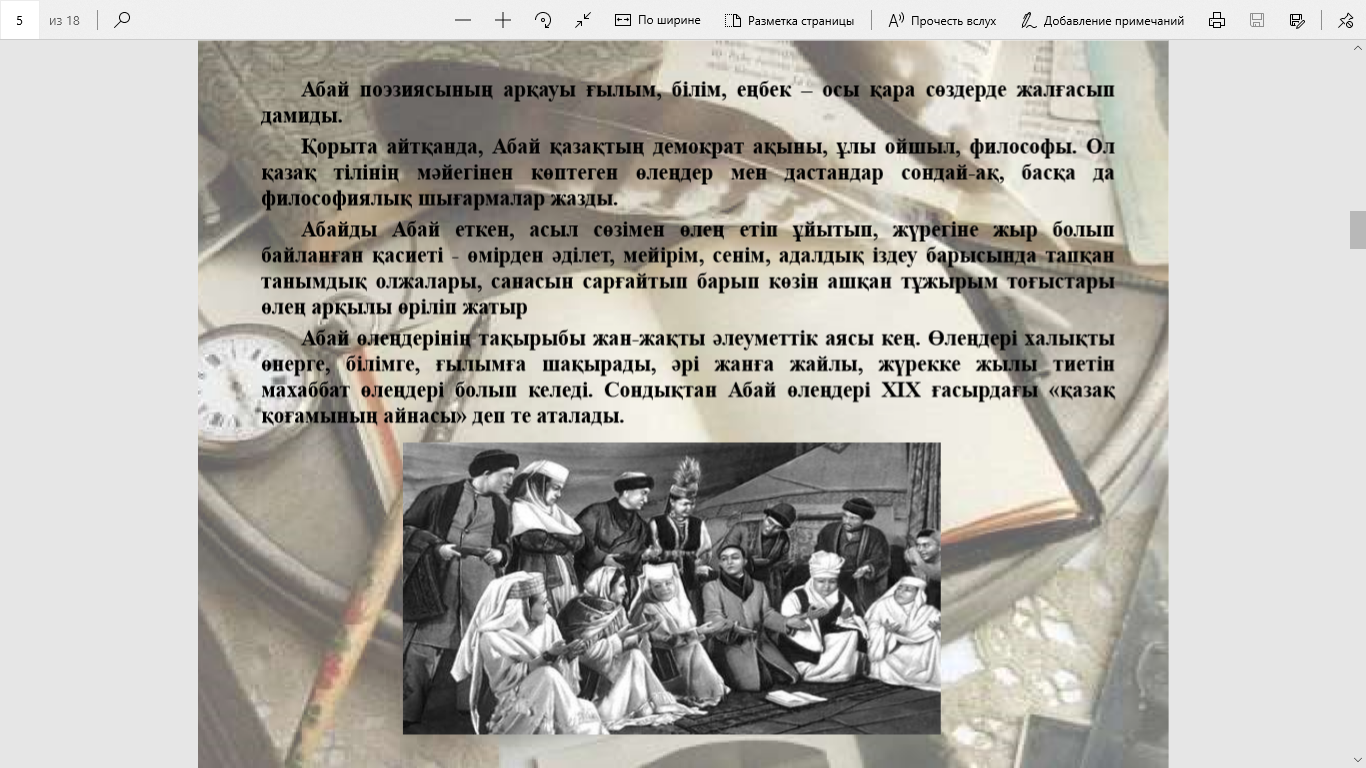 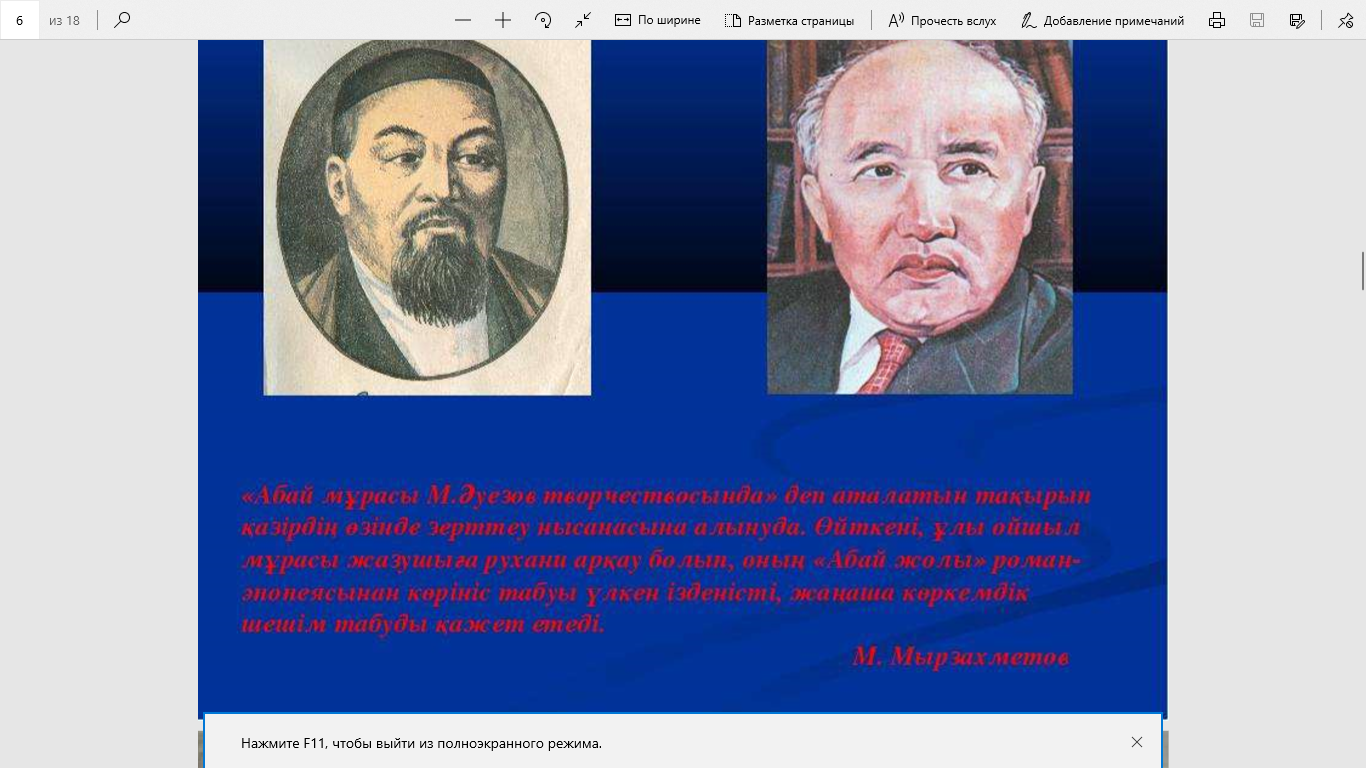 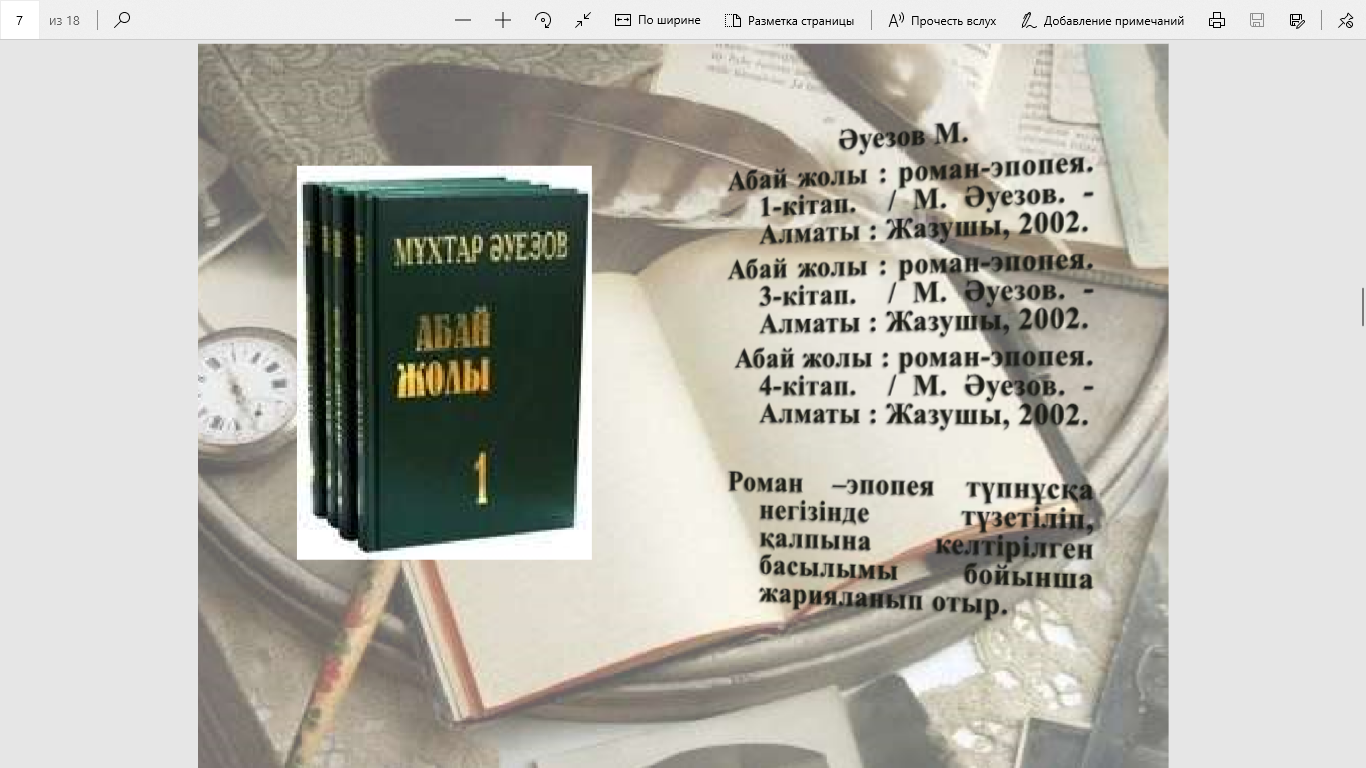 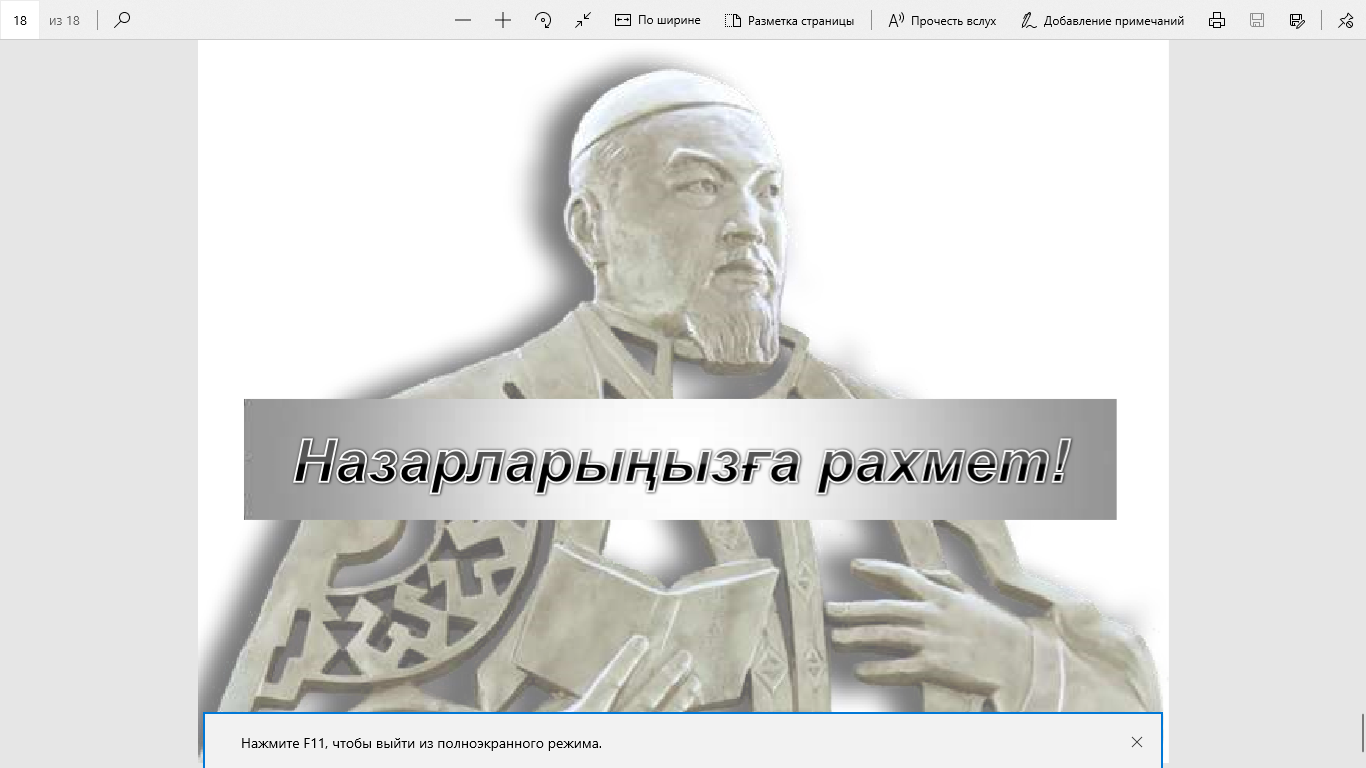